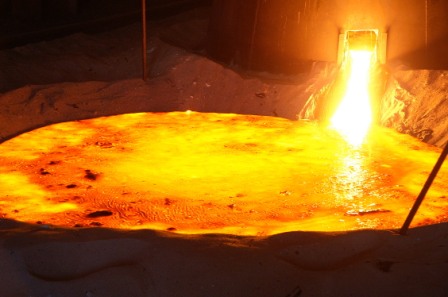 Ленинградская область, Волховский район,МОБУ «Сясьстройская СОШ №2»
Общие способы получения металлов
Понятие о металлургии
Автор:
учитель химии 
высшей квалификационной категории
Бочкова Ирина Анатольевна
2013-2014 учебный год
29.09.2013
Содержание презентации
Схема металлургического производства
Журнал «Национальная металлургия»
Журнал «Металлургия машиностроения»
Журнал «Металлург»
Журнал «Чёрные металлы»
Журнал «Экология производства»
Журнал «Экология и жизнь»
Телеканал RTG
Задачи производственного характера
Источники информации
2
Схема металлургического производства
(чёрная металлургия)
29.09.2013
руда
шахты
горно-обогатительный комбинат
концентрат
карьеры
уголь
коксохимический завод
кокс
флюсы
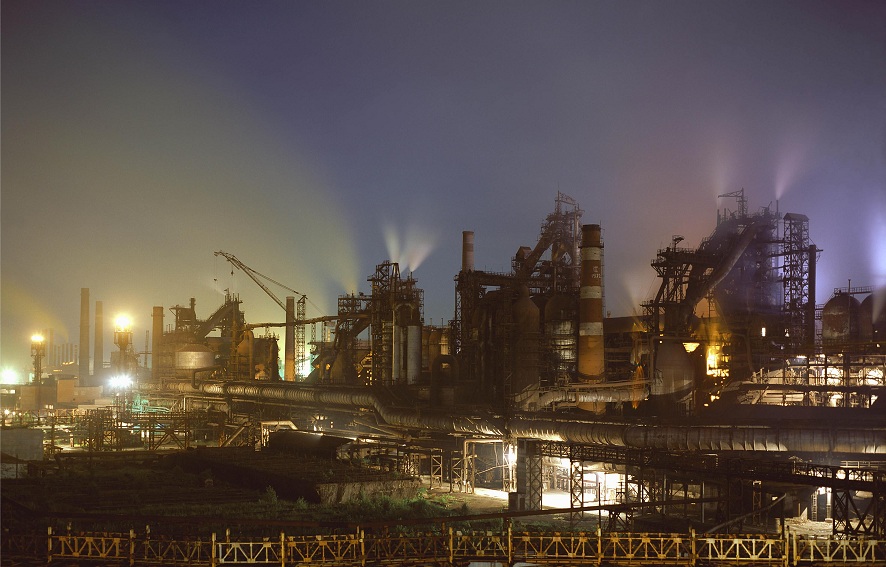 Металлургический комбинат
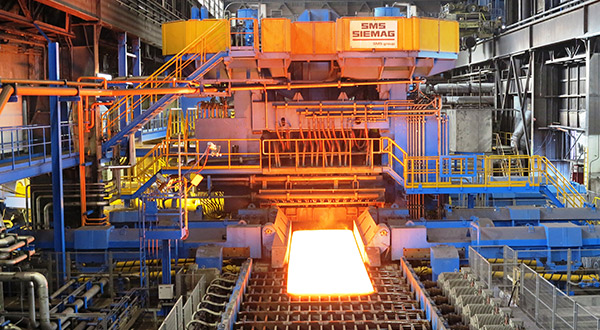 3
Металлургический комбинат
29.09.2013
10%
чугунолитейный цех
доменный цех
чугун литейный
90%
чугун передельный
доменные газы
сталеплавильные цехи
шлак
90%
сталь
прокатные цехи
10%
сталелитейный цех
доменные ферросплавы
чугунные отливки
стальные отливки
стальной прокат
4
29.09.2013
Значение   металлургии
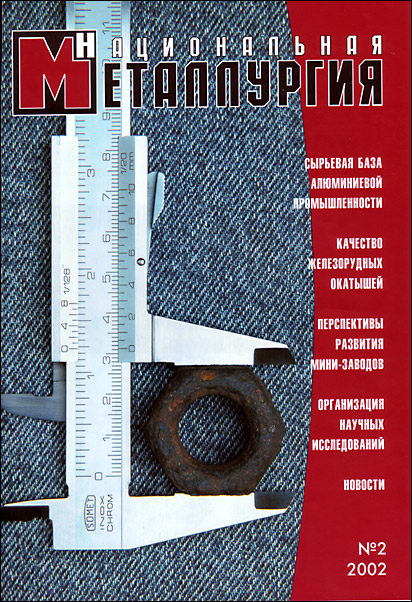 основа индустрии
фундамент машиностроения
крупнейшими потребителями 
	являются: 
	металлообработка, 
	строительная индустрия, 
	железнодорожный транспорт,
	военно-промышленный комплекс,
	топливно-энергетический комплекс,
	химическая промышленность
5
29.09.2013
Металлургические процессы
- извлечение металлов из руд и использование отходов производства
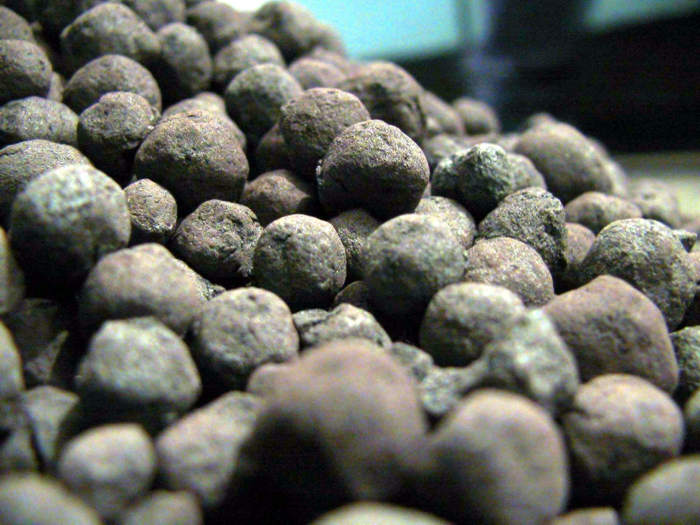 Стадии
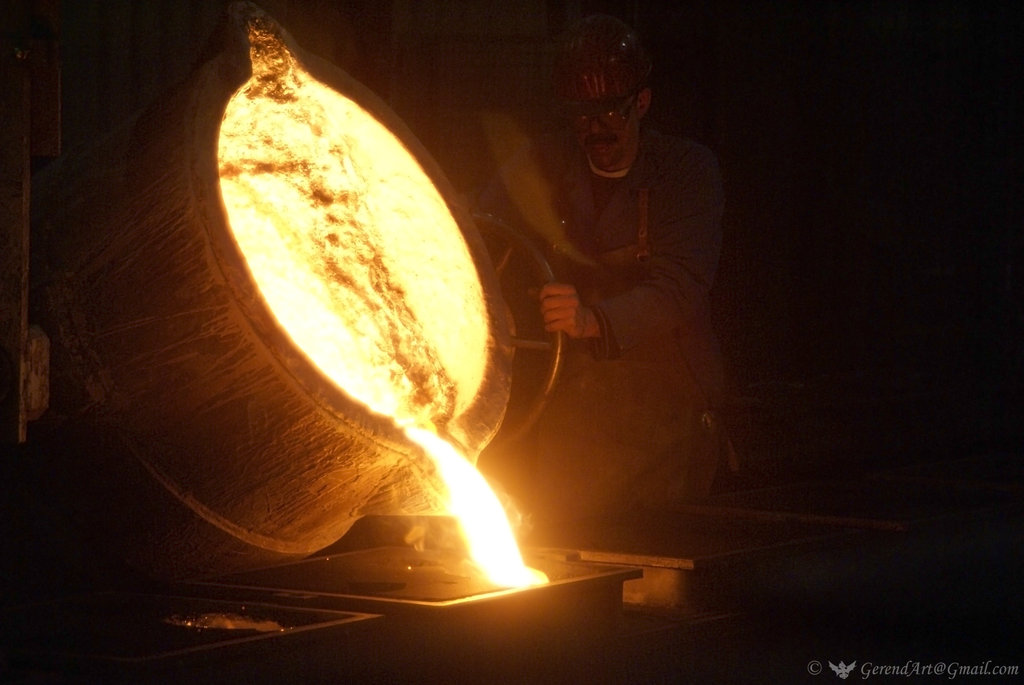 Подготовка руды
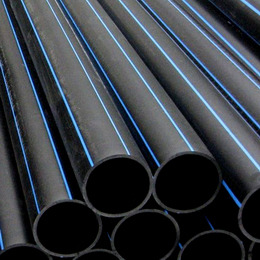 Восстановление химического соединения
Вторичная обработка металла
6
29.09.2013
Методы восстановления
- зависят от фазы, в которой проводят восстановление (раствор, расплав, твёрдая)
1. Гидрометаллургическое восстановление – восстановление химическими восстановителями из водных растворов
		CuSO4 + Zn = Cu + ZnSO4
2. Пирометаллургическое восстановление – восстановление химическими восстановителями при высокой температуре из расплавов или твёрдой фазы
		FeO + CO = Fe + CO2
3. Электрогидрометаллургическое восстановление – восстановление  электрическим током из водных растворов или расплавов
		2CuSO4 + 2H2O  2Cu + 2H2SO4 + O2
7
29.09.2013
Классификация металлических руд
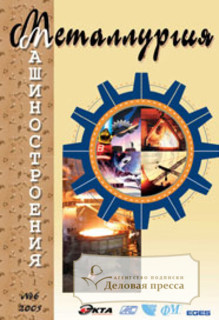 8
29.09.2013
Важнейшие восстановители
Водород – при нагревании водород восстанавливает многие металлы из их оксидов
			CuO + H2 = Cu + H2O
Оксид углерода (II) – является одним из сильнейших восстановителей в металлургии
			Fe2O3 + 3CO = 2Fe + 3CO2
Углерод – процесс карботермия, дешёвый восстановитель
			2PbO + C = 2Pb + CO2
Металлы – процесс металлотермия: Al - алюмотермия; Mg - магнийтермия; Ca – кальцийтермия
			2Al + 3CuO = Al2O3 + 3Cu
			Fe2O3 + 3Mg = 3MgO + 2Fe
			5Ca + V2O5 = 5CaO + 2V
9
Доменное производство (выплавка чугуна)
Источник получения железа – железная руда:
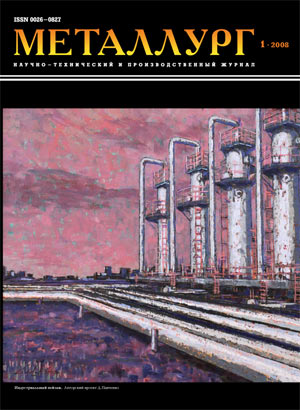 29.09.2013
История доменного производства
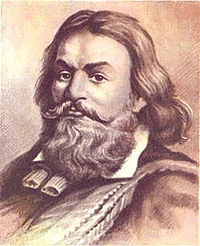 Первые доменные печи появились в Европе в середине XIV века.
 Отцом русской доменной металлургии, считают  Андрея Денисовича Виниуса.
 29 февраля 1632 года получил жалованную грамоту царя Михаила Федоровича на монопольное устройство на Урале заводов с правом безоброчного владения на 10 лет. 
 24 марта 1636 г. заводчик объявил 144 пуда железа «первого своего дела».
 Построил чугунолитейный и железоделательный заводы в 15 км от Тулы.
 Позднее он основал железоделательный завод в Шенкурском уезде, на реке Ваге.
 До А. Виниуса в России пользовались железом, покупавшимся в Швеции по очень высокой цене. 
Тульский завод стал первым предприятием по изготовлению отечественного железа. 
 На его базе при Петре I в 1712 году был основан Тульский оружейный завод, который позволил прекратить импорт оружия из Европы.
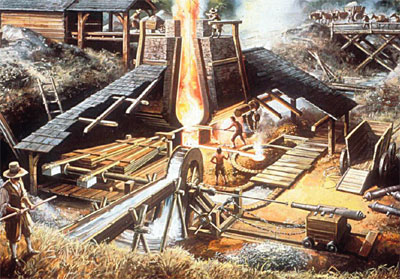 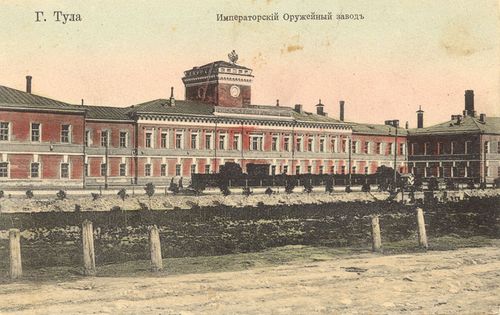 11
29.09.2013
Устройство доменной печи
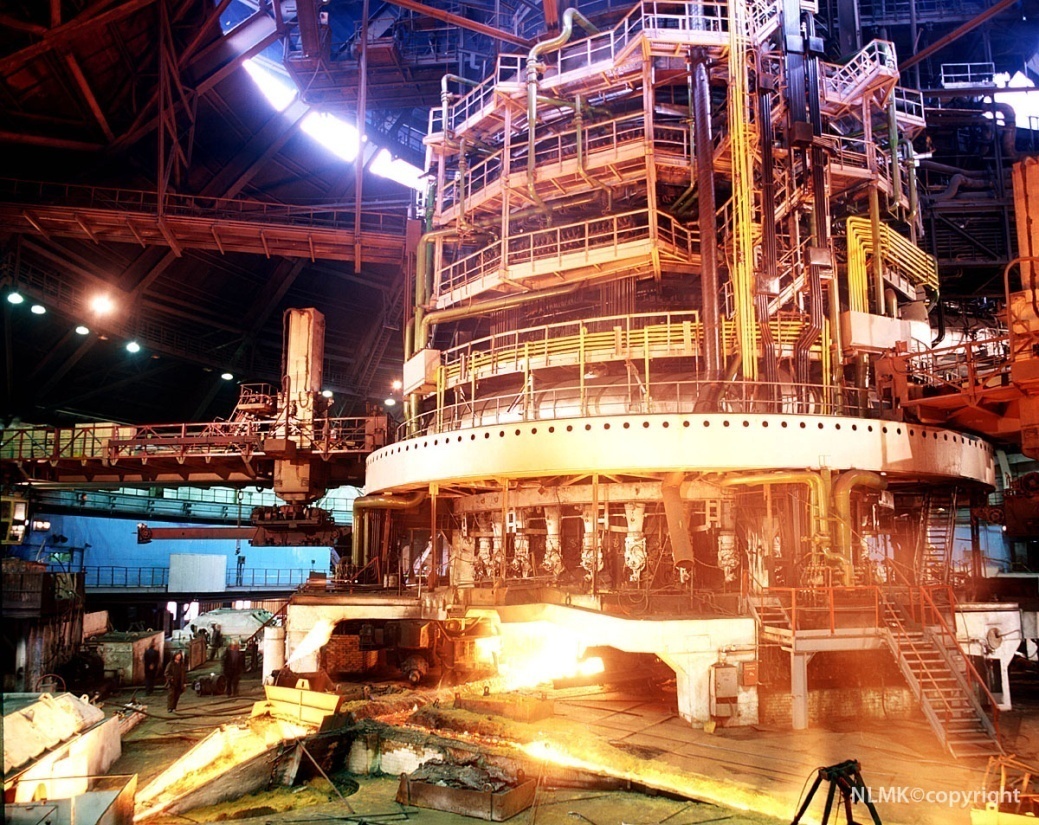 Загрузка железорудных материалов, известняка и кокса (загрузочное устройство)
Зона предварительного нагрева (колошник)
Зона восстановления Fe2O3 (шахта)
Зона восстановления FeO (распар)
Зона плавления (заплечики и горн)
Доменный газ
Летка выпуска шлака
Летка выпуска жидкого чугуна
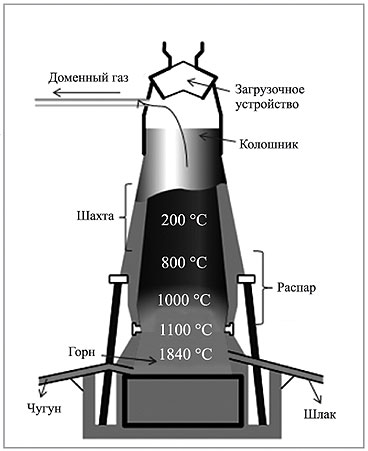 1
6
2
3
4
5
7
8
12
29.09.2013
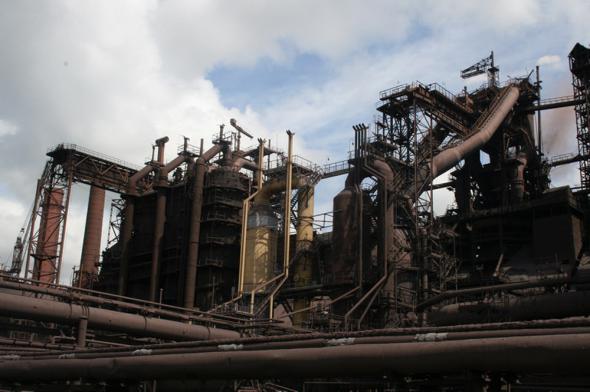 Химизм доменных процессов
I Образование восстановителя: Проходя через 
раскалённый кокс (17000С), CO2 восстанавливается до СО.
C+O2 = CO2 + Q 
С+CO2 = 2CO 
II Восстановление железа из руды:
Fe2O3  nН2О = Fe2O3 + nН2О  (500-700С)
3Fe2O3 + CO = 2Fe3O4 + CO2  (450-500С)
Fe3O4 +CO = 3FeO + CO2        (500-700С)
FeO + CO = Fe + CO2              (700-800С)
Железо частично реагирует с углеродом с образованием 
карбида железа Fe3С, которое растворяется в жидком железе. 
3Fe + C = Fe3С
III Частичное восстановление примесей:
SiO2 + 2C = Si + 2CO
MnO + C = Mn + CO
Ca3(PO4)2 + 5C = 2P + 3CaO + 5CO
Чугун – это сплав железа с углеродом, содержащий примеси 
карбида железа, S, P, Si, Mn.
IV Шлакообразование: Известняк CaCO3 при высокой
температуре разлагается:
CaCO3= CaO+CO2
Оксид кальция взаимодействует с оксидами пустой породы:
CaO(тв.) + SiO2(тв.)= CaSiO3(ж.)
CaO (тв.) + Al2O3(тв.) =Ca(AlO2)2(ж.) 
3СаО(тв.) + Р2О5(тв.) = Са3(РО4)2(ж.)
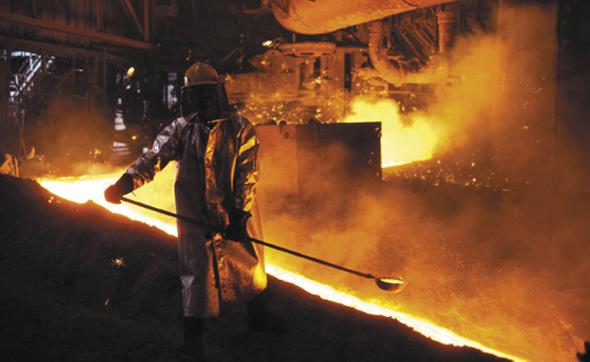 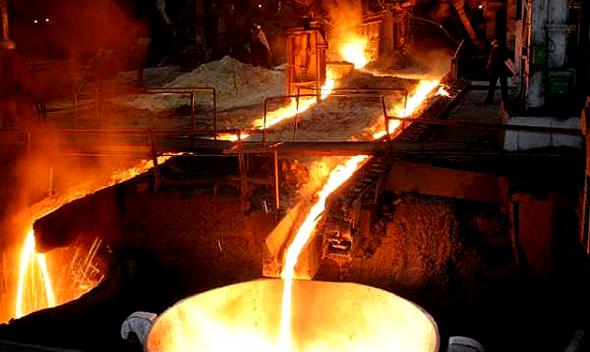 13
29.09.2013
Производство стали
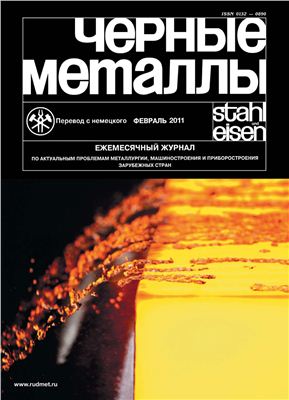 Сущность процесса:
 уменьшение содержания углерода; 
 возможно более полное удаление S и P; 
 доведение содержания  Si и Mn до требуемых пределов.
Сырьё:
 передельный чугун;
железный лом;
обогащённая железная руда.
Способы переработки чугуна:
14
29.09.2013
Химизм варки стали
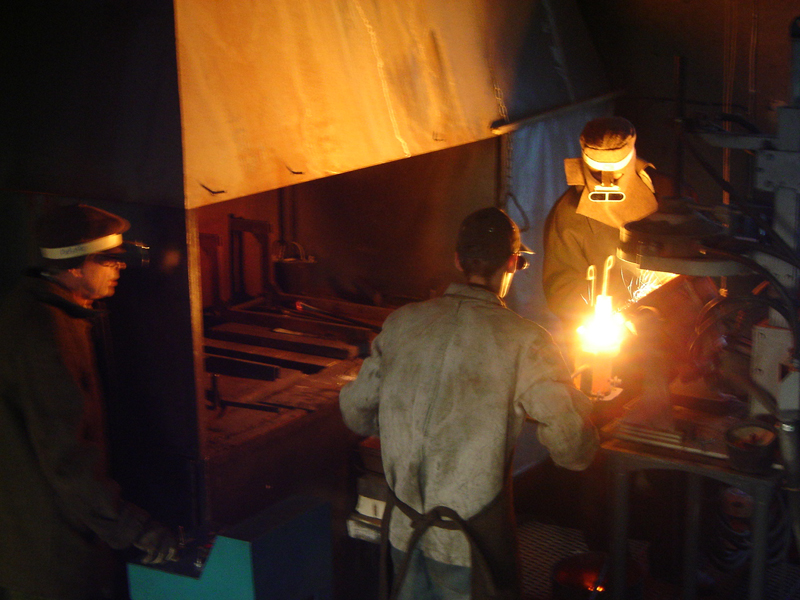 I Окисление примесей кислородом воздуха:
	2C + O2 = 2CO +Q
	Si + O2 = SiO2 + Q
	S + O2 = SO2 + Q
	4P + 5O2 = 2P2O5 + Q
	2Mn + O2 = 2MnO + Q
II Частичное окисление железа кислородом:
	2Fe + O2 = 2FeO + Q
III Окисление примесей оксидом железа (II)
	C + FeO = Fe + CO - Q
	Si + 2FeO = 2Fe + SiO2 + Q
	S + 2FeO = 2Fe + SO2 + Q
	2P + 5FeO = 5Fe + P2O5 + Q
	Mn + FeO = Fe + MnO + Q
IV Шлакообразование:
	CaO + SiO2 = CaSiO3
	3CaO + P2O5 = Ca3(PO4) 2
	MnO + SiO2 = MnSiO3
V раскисление железа ферромарганцем:
	FeO + Mn = MnO + Fe
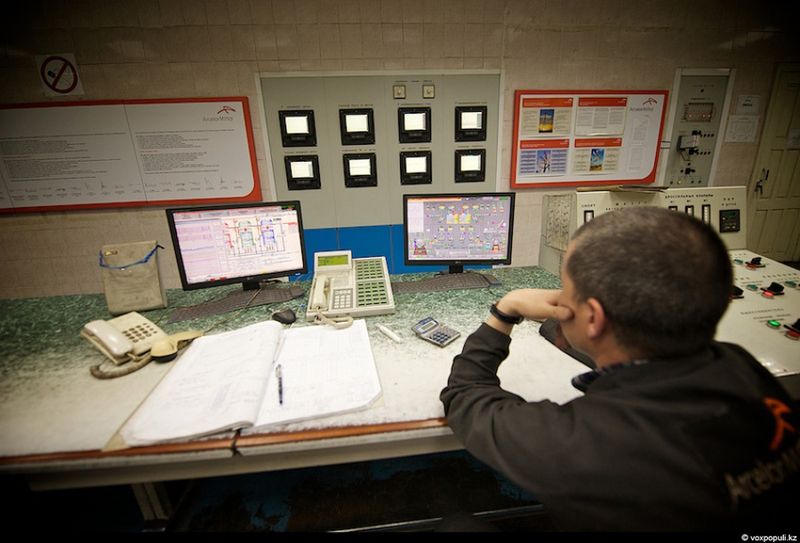 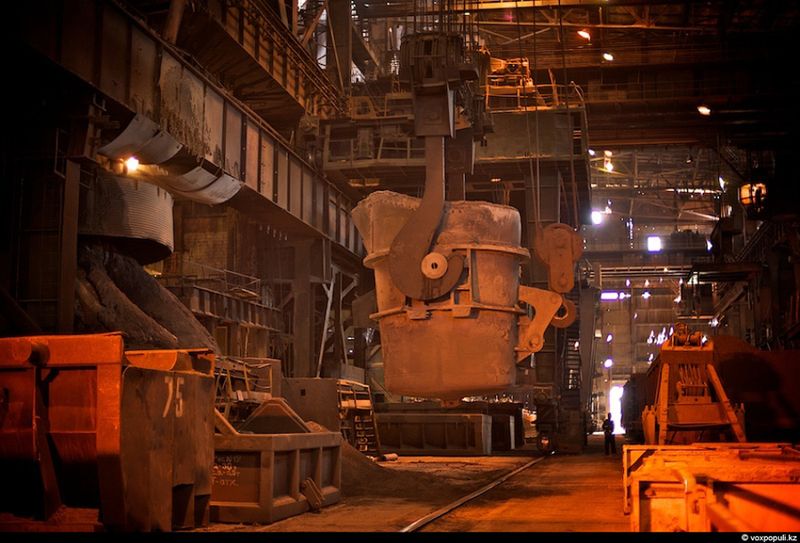 15
29.09.2013
История сталеплавильного  производства
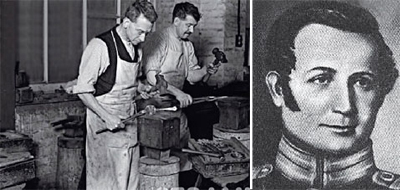 Первым секрет получения дамасской, или булатной стали разгадал в 1828 году генерал-майор Павел Аносов, который надзирал над производством металла на заводе в Златоусте;
 англичанин Генри Бессемер в 1856 году изобрел конверторный способ изготовления стали. Этот метод стал сегодня основным в черной металлургии;
 французский металлург Пьер Мартен, в 1865 году запатентовал печь для выплавки стали нового образца, в производстве стало возможным использовать лом, которого на планете к тому времени накопилось громадное количество;
 Сидней Джилкрист Томас а 1878 году придумал, как удалять из железной руды при плавке серу и фосфор.
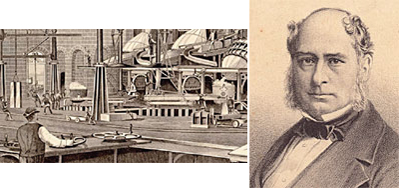 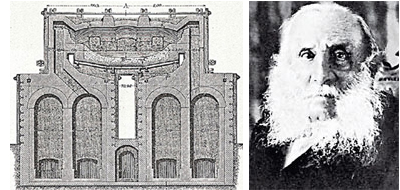 16
29.09.2013
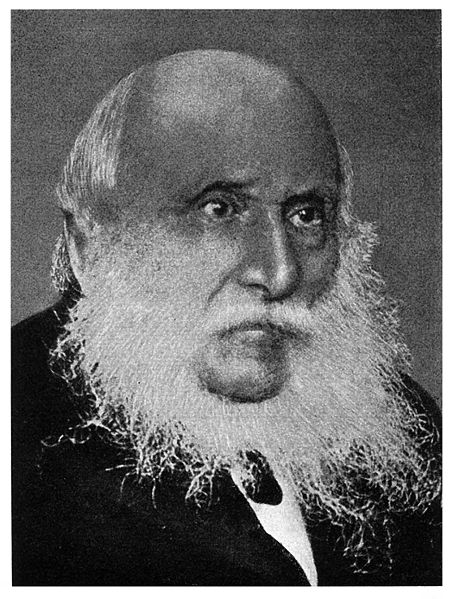 Мартеновская печь
Название произошло от фамилии французского инженера и металлурга Пьера Мартена. 
 В 1864 предложил новый способ получения литой стали в регенеративных пламенных печах.
 Использовал  принцип регенерации тепла продуктов горения для подогрева не только воздуха, но и газа. Благодаря этому удалось получить температуру, достаточную для выплавки стали. 
 Широко применялся в металлургии в последней четверти XIX века. 
 Мартеновская печь работает в среднем 1 год, после чего кирпич выгорает и теплоизоляция ухудшается.
 С 1970-х годов новые мартеновские печи в мире более не строятся.  
 В России первую мартеновскую печь построили в 1869—1870гг. на Сормовском заводе А.А.Износков и Н.Н. Кузнецов.
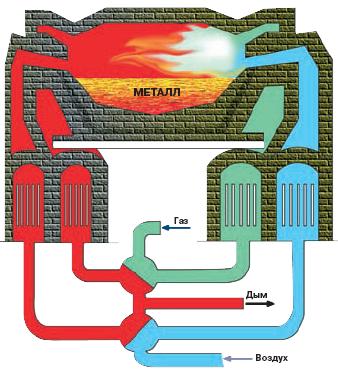 17
29.09.2013
Мартен
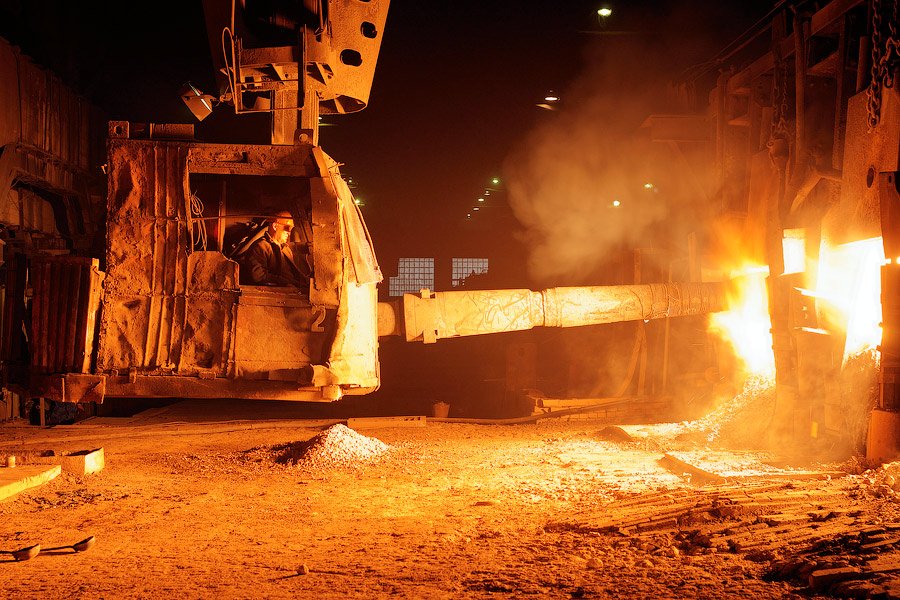 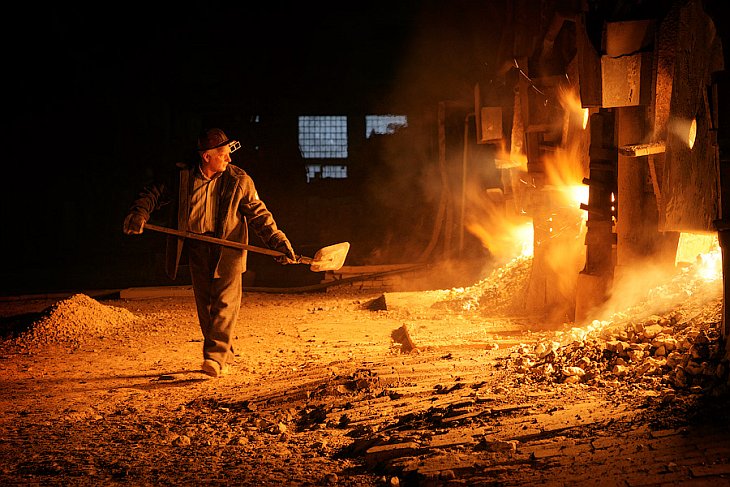 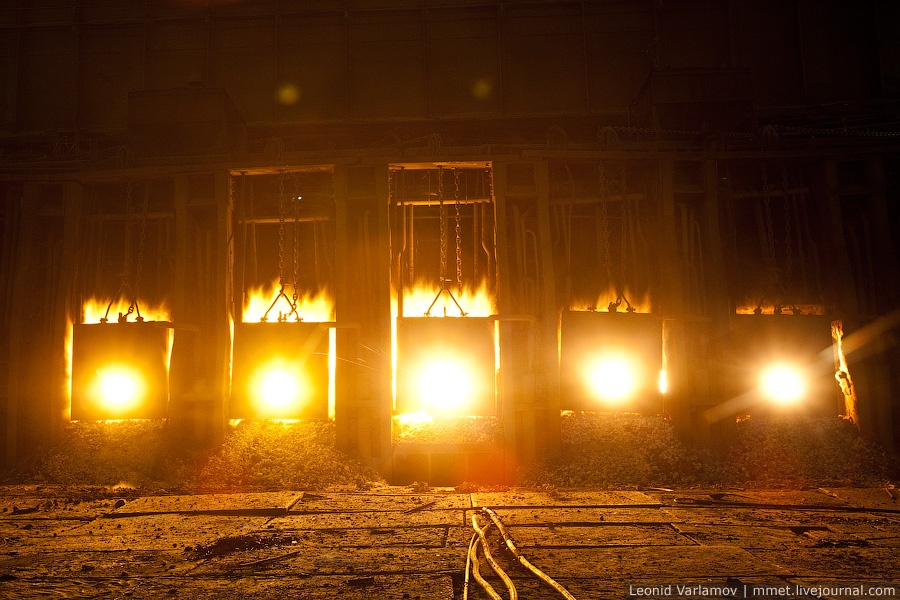 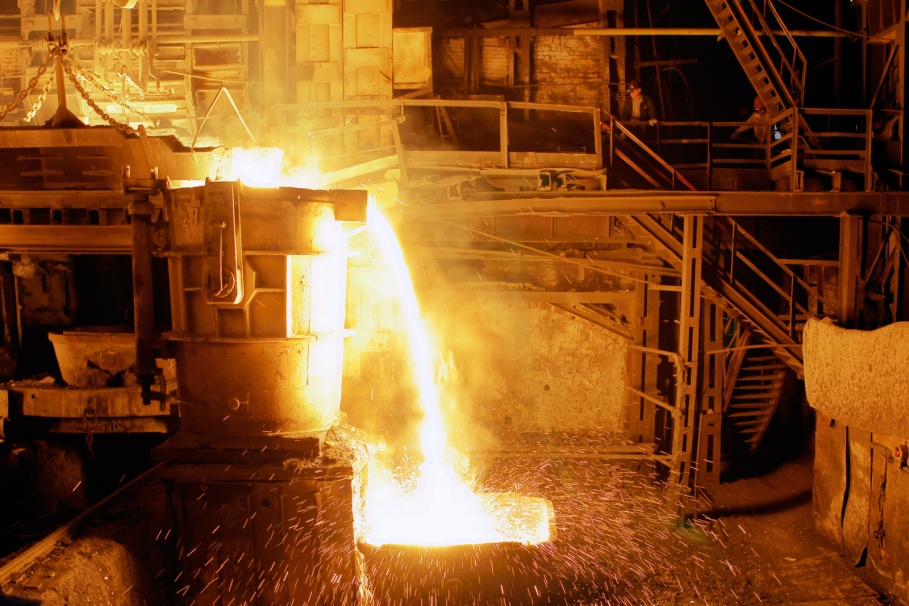 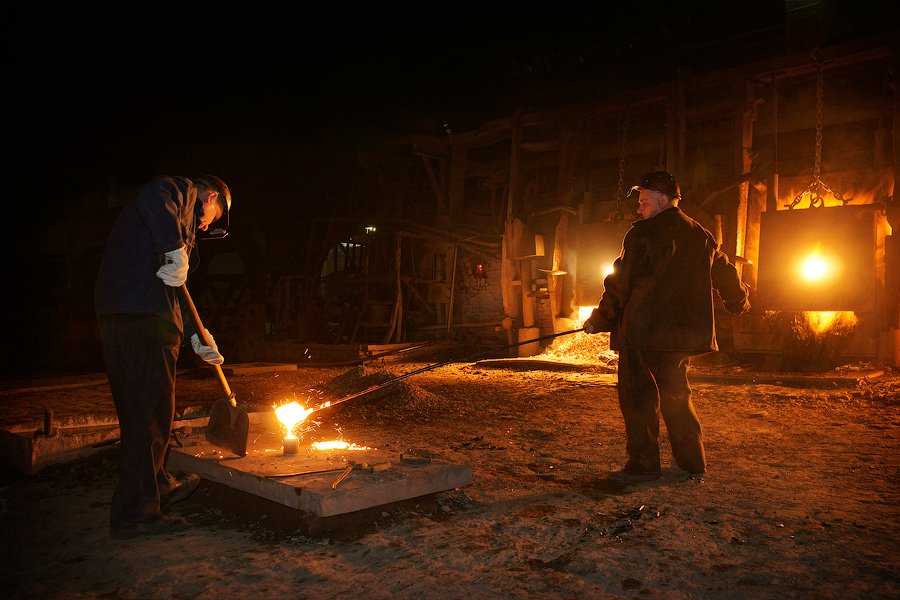 18
29.09.2013
Кислородный конвертер
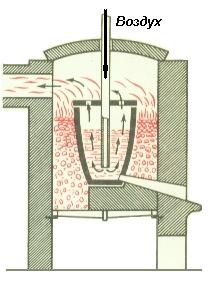 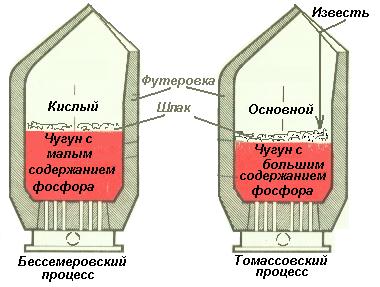 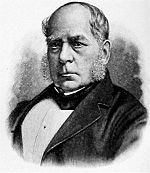 В основе  процессов лежит один принцип: чугун, из которого получают сталь, очищают, продувая через него воздух;
 сосуд, где протекает реакция (конвертер) имеет грушевидную форму с открытой горловиной вверху; укреплен на горизонтальной оси, что позволяет его наклонять;
 конвертеры Бессемера и Томаса по внешнему виду одинаковы; 
 главное различие:  бессемеровский конвертер изнутри выложен - кислой  огнеупорной футеровкой и в нем нельзя удалить фосфор в основной шлак, потому что такой шлак быстро разъедает кислую футеровку.
 Томасовский конвертер имеет основную футеровку, поэтому здесь, добавляя известь, можно получить основной шлак, который хорошо извлекает фосфор из чугуна, но не разрушает основную футеровку. 
 бессемеровский и томасовский конверторы позволяют за 20 мин превратить в сталь до 20 т чугуна.
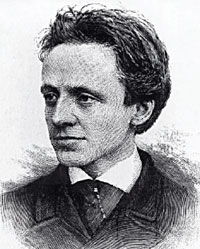 19
29.09.2013
Сталевары
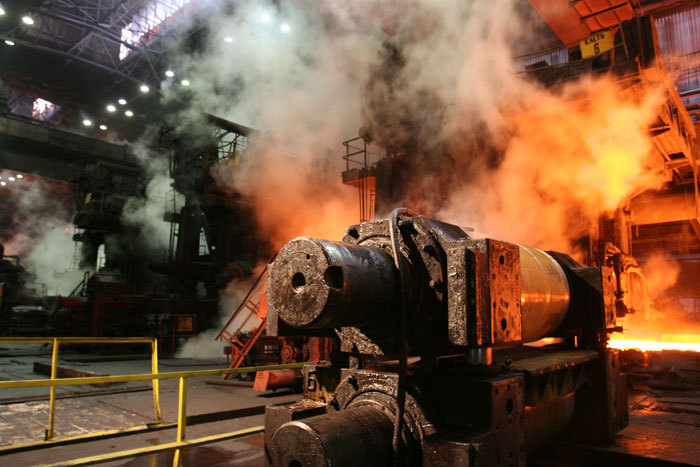 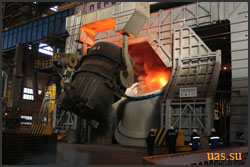 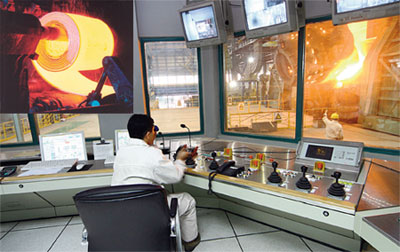 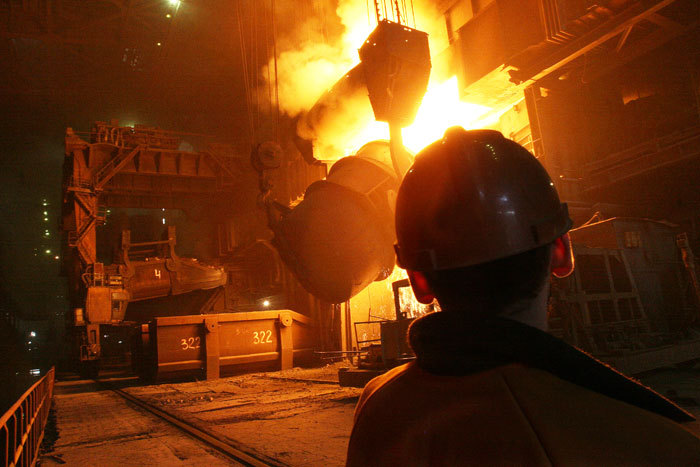 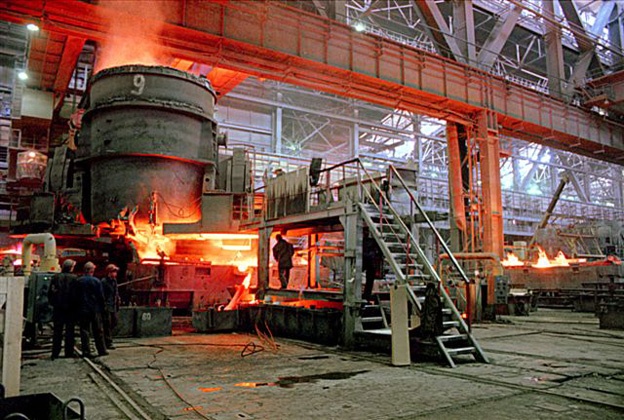 20
29.09.2013
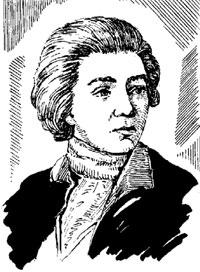 Электродуговая печь
Основное назначение дуговой печи - выплавка стали из металлического лома (скрапа);
 источником тепла в дуговой печи является электрическая дуга, возникающая между электродами и жидким металлом или шихтой при приложении к электродам электрического тока необходимой силы (температура 3000оС);
 возможность электроплавки металлов впервые была установлена русским физиком В. В. Петровым;
 1909 г. считают началом промышленного производства электростали в России. В этом году на дуговой печи П. Эру было выплавлено 192 т высококачественной стали; 
 основоположником создания электрометаллургии качественных сталей в нашей стране следует считать металлурга Н. И. Беляева. В 1916 г. он получил первую легированную электросталь.
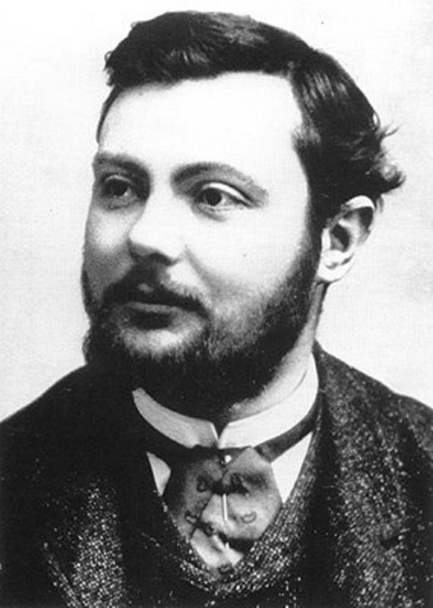 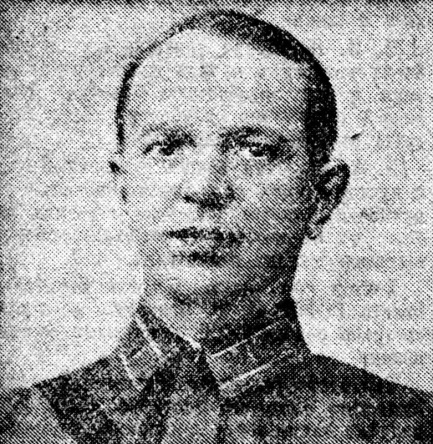 21
29.09.2013
Устройство электродуговой  печи
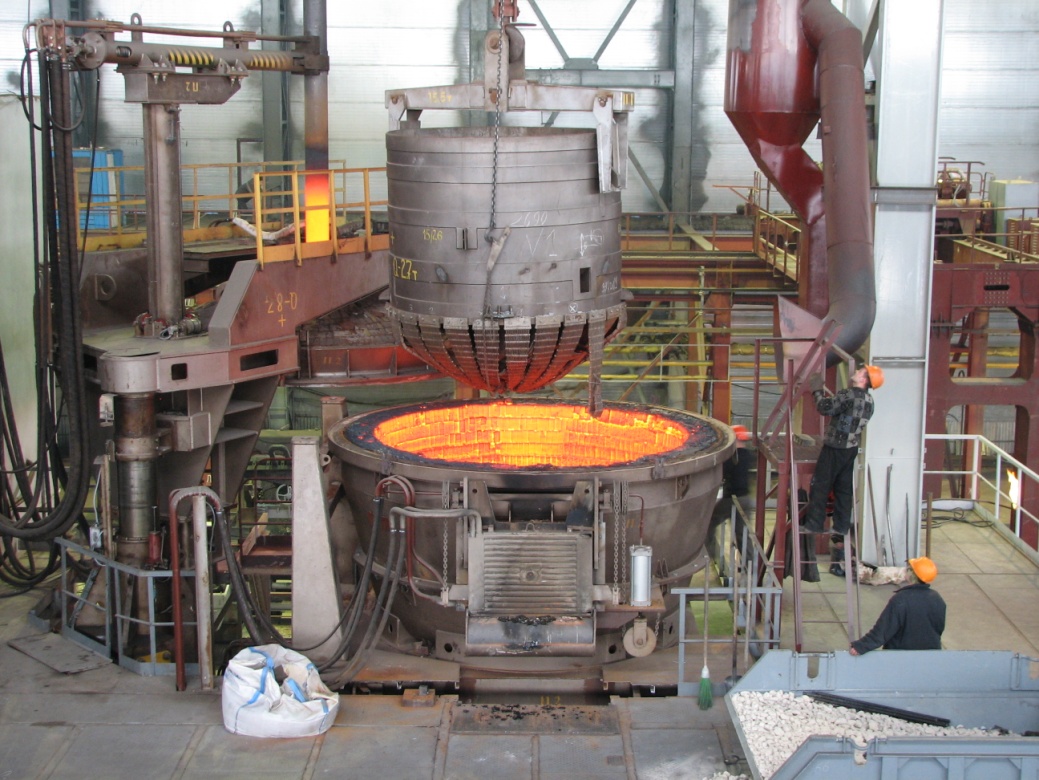 Свод печи
  Под печи
  Механизм наклона печи
  Электроды
  Расплав
  Электрическая дуга
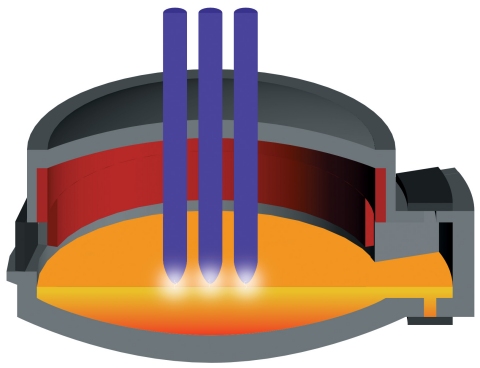 4
1
5
3
2
6
22
29.09.2013
Дуговая сталеплавильная печь
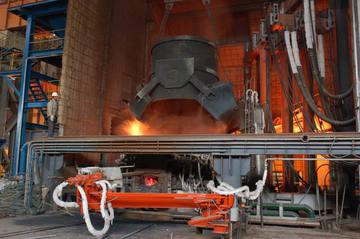 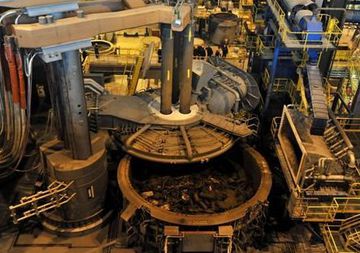 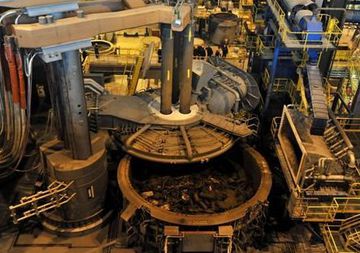 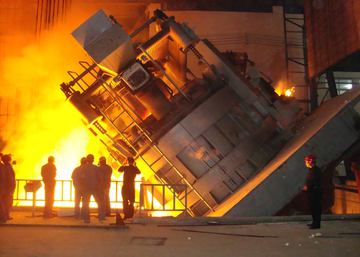 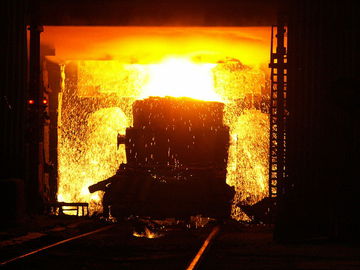 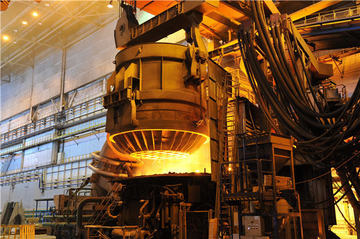 23
29.09.2013
Прокатный стан
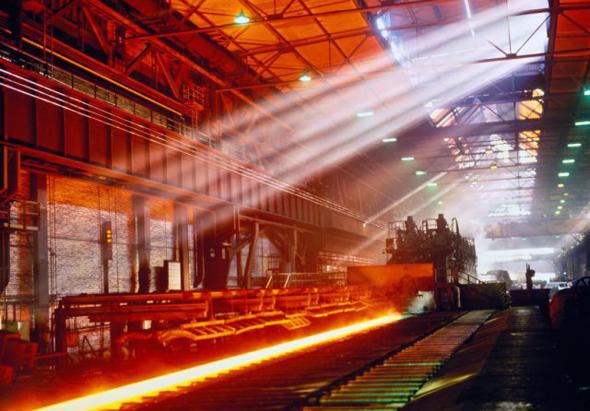 Комплекс оборудования, в котором происходит пластическая деформация металла между вращающимися валками. 
Это система машин, выполняющая вспомогательные операции:
транспортирование исходной заготовки со склада к нагревательным печам и к валкам стана,
передачу прокатываемого материала от одного калибра к другому,
кантовку,
транспортирование металла после прокатки,
резку на части,
маркировку или клеймение,
правку,
упаковку,
передачу на склад готовой продукции и др.
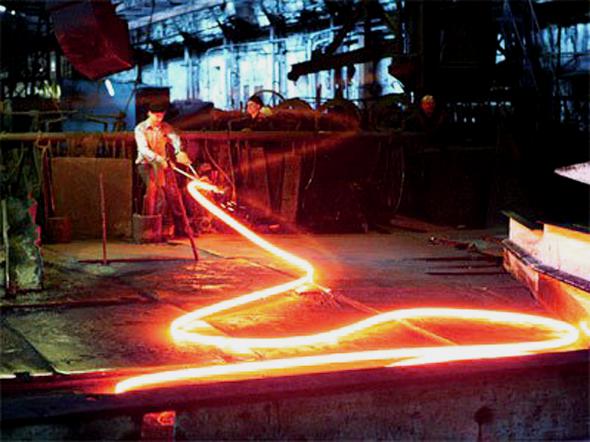 24
29.09.2013
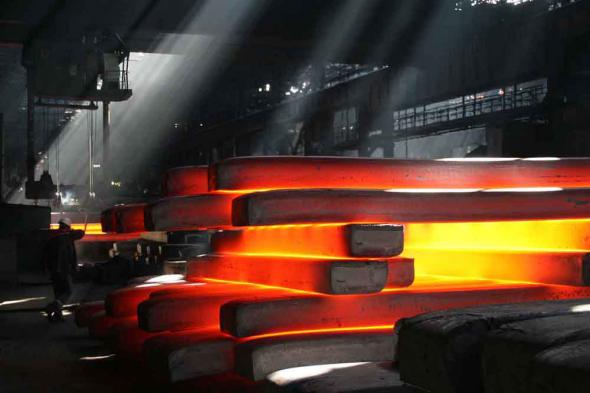 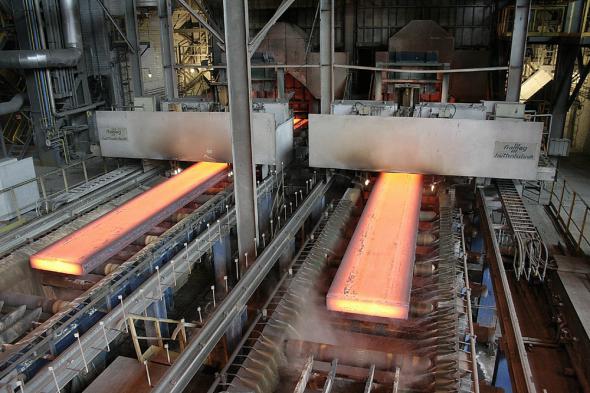 Виды проката
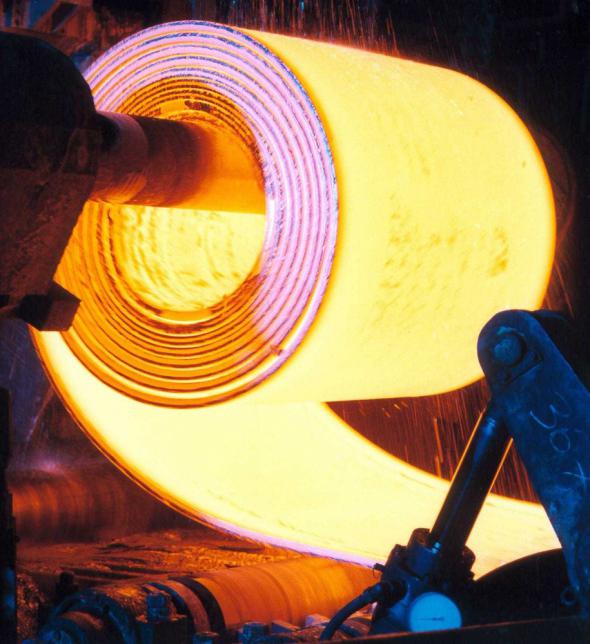 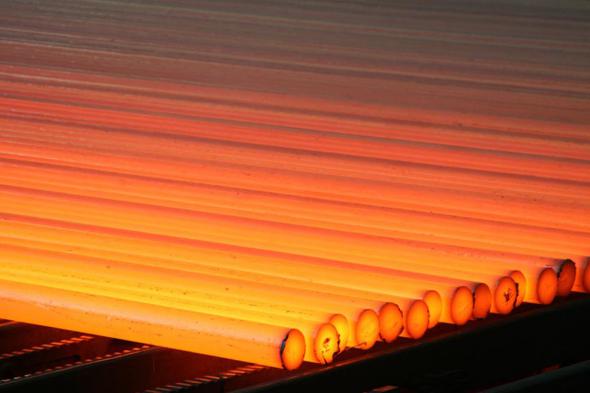 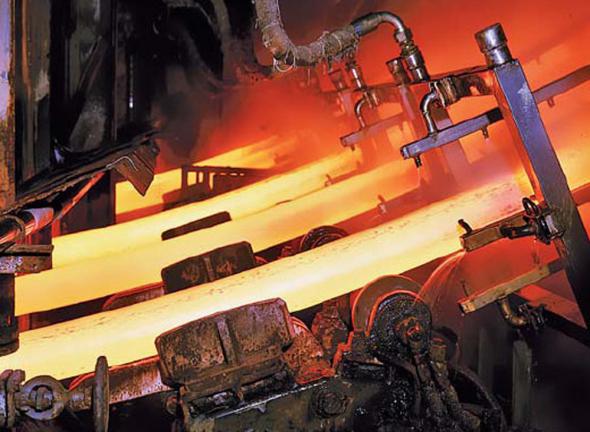 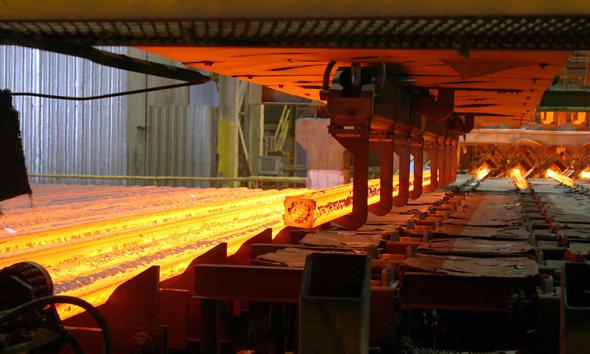 25
29.09.2013
Экологические проблемы  металлургии
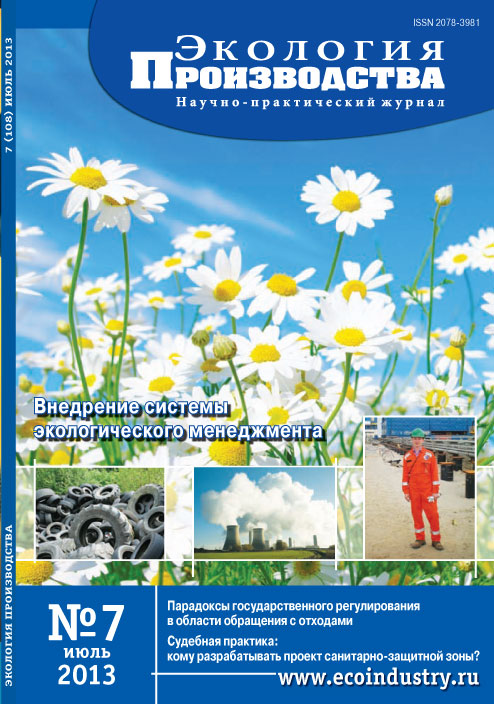 Современное сталеплавильное производство характеризуется значительным объемом технологических выбросов. 
 На 1 т выплавленного чугуна выделяется 11—13 кг пыли, 190—200 кг оксида углерода, 0,4 кг диоксида серы, 0,7 кг углеводородов и др. 
 Концентрация пыли в отходящих газах составляет 5—20 г/м3, размер пыли 35 мкм.
 При литье под действием теплоты жидкого металла из формовочных смесей выделяются бензол, фенол, формальдегид, метанол и другие токсичные вещества.
 При литье под действием теплоты жидкого металла из формовочных смесей выделяются бензол, фенол, формальдегид, метанол и другие токсичные вещества
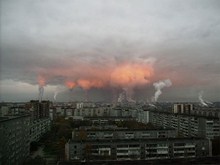 26
29.09.2013
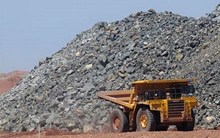 Общая масса накопленных промышленных отходов составляет около 30 млрд. т. 
Только 15 – 30% металлургических отходов подвергаются переработке. 
 Основная часть отработанных материалов хранится в отвалах (пластах, негодных для выработки), на шламовых полях и т.п. 
 По подсчётам экологов, площадь территории России, занимаемая промышленными отходами металлургических предприятий, составляет свыше 1300 кв. км. Зачастую отработанное сырьё складируется на плодородных землях.
 Промышленные отходы изобилуют токсичными веществами, и вещества эти способны мигрировать на огромные дистанции. Поэтому окружающая среда в радиусе 200 км от места захоронения металлургических отходов является загрязнённой.
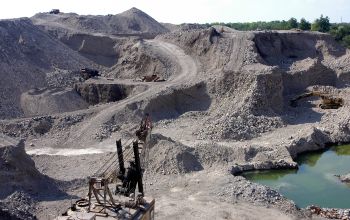 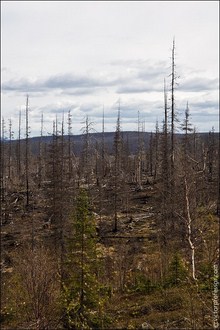 27
29.09.2013
Способы решения экологических проблем
При металлургическом производстве необходимо стремиться к созданию безотходного производства.
 Для этого предприятиях помимо основного производства (чугуна, стали и проката) развиты сопутствующие химические производства по выпуску бензола, аммиака, минеральных удобрений, цемента. 
 Так как сернистый газ загрязняет окружающую среду, то на многих современных производствах этот газ при помощи специальных устройств улавливается и используется для производства серной кислоты. 
 Котлы-утилизаторы используют физическое тепло нагретых газов для получения пара, который идёт на отопление зданий. 
 Пылеулавливающие устройства задерживают пыль.
 Перевод сталеплавильного производства на прогрессивную технологию непрерывной разливки стали позволяет снизить вредные выбросы в атмосферу на 5,3 тыс.т. в год.
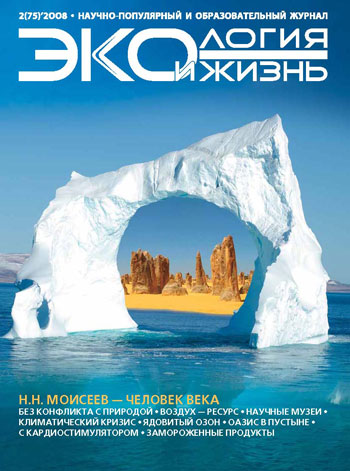 28
29.09.2013
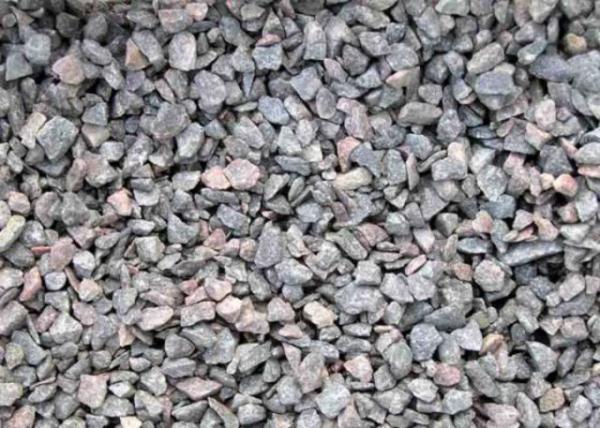 Использование шлаков
Образующиеся шлаки используют в следующих направлениях: 
извлечение металла; 
получение щебня для дорожного и промышленного строительства; 
использование основных шлаков в качестве известковых удобрений (шлаковой муки) для
    сельского хозяйства; 
использование фосфорсодержащих шлаков для получения удобрений для сельского
    хозяйства; 
вторичное использование конечных сталеплавильных шлаков.
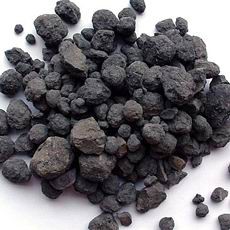 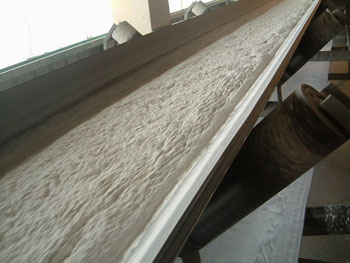 29
29.09.2013
Видеоэкскурсия  на металлургический комбинат
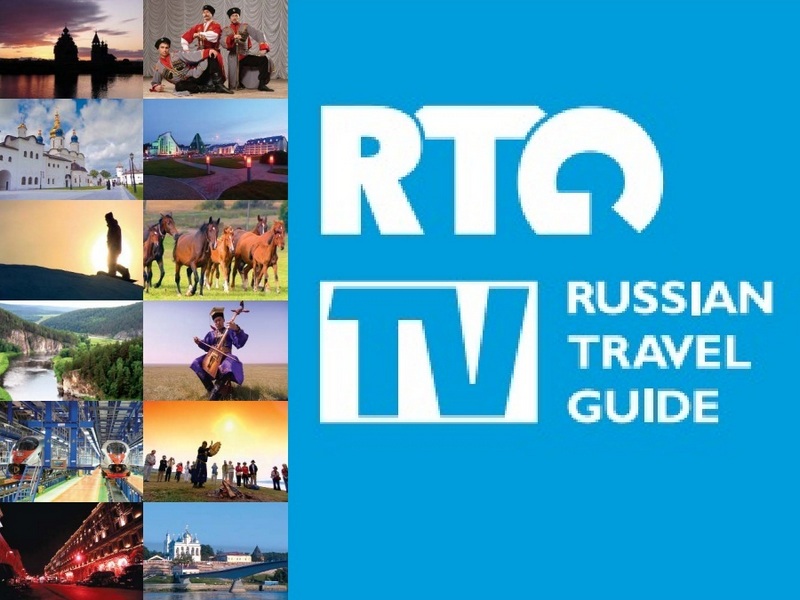 Russian Travel Guide TV - международный познавательный телеканал, посвященный путешествиям по России, её культурному и географическому разнообразию. 
Эфир телеканала состоит из эксклюзивных фильмов собственного производства о культуре и искусстве многонациональной страны, её уникальной природе, российских городах, научных достижениях. Телеканал RTG TV был дважды награжден как лучший познавательный телеканал. 
Ссылка на фильм в YouTube http://www.youtube.com/watch?v=XJH1VJ1v5As
30
29.09.2013
Задачи производственного характера
Задача №1
Сколько чугуна, содержащего 94% Fe, можно получить из 1000т оксида
Fe(III),  содержащего 20% пустой породы?
Решение:
Дано:			
m(Fe2O3 с прим.) = 1000кг
m(Fe2O3) = 1000  (1 – 0,2) = 1000  0,8 = 800т (800000кг)
(пуст. пор.) = 20% = 0,2
2) n(Fe2O3) = 800000/160 = 5000кмоль
(Fe) = 94% = 0,94
5000 кмоль           10000 кмоль
3) 2Fe2O3 + 3С = 4 Fe + 3СО2		
    2 кмоль                   4 кмоль
m(чугуна) = ?
4) m(Fe) = 56  10000 = 560000кг (560т)
5) m(чугуна) = 560/0,94 = 595,74т
Ответ: масса чугуна 595,74т
31
29.09.2013
Задача №2
Какая масса магнетита Fe3O4, содержащая 10% примесей, потребуется для
 получения 4т  Fe?
Решение:
Дано:
m(Fe) = 4т = 4000кг
1) n(Fe) = 4000/56 = 71,43 кмоль
(прим.) = 10% = 0,1
23,8кмоль            71,43кмоль
2) Fe3O4 + 4Н2 = 3 Fe + 4Н2О
1кмоль                3кмоль
m(магнетита) = ?
3) m(Fe3O4) = 23,8  232 = 5521,6кг (5,52т)
4) (Fe3O4) = 1 – 0,1 = 0,9
m(магнетита) = 5,52/0,9 = 6,14т
Ответ: масса магнетита 6,14т
32
29.09.2013
Задача №3
Сплав железа с углеродом массой 5,83г растворили в соляной кислоте. При
этом выделилось 2,24л (н.у.) водорода. Определите массовую долю углерода
в сплаве. Что представлял собой сплав: чугун или сталь?
Дано:
Решение:
m(сплава) = 5,83г
1) n(Н2) =  2,24/22,4 = 0,1 моль
V(Н2) = 2,24л (н.у.)
0,1моль                          0,1моль
(С) = ?
2) Fe + 2HCl = FeCl2 + H2
Чугун или сталь?
1 моль                              1моль
3) m(Fe) = 0,1  56 = 5,6г
m(С) = 5,83 – 5,6 = 0,23г
4) (С) = 0,23/5,83 = 0,039 (3,9%)
Ответ: массовая доля углерода 3,9%; это чугун.
33
29.09.2013
Задача №4
Феррохром содержит 65% хрома и 35% железа. Определите массовую долю 
хрома в стали, полученной при прибавлении к 100кг стали 2кг феррохрома 
(3кг феррохрома).
Решение:
Дано:
(Fe) = 35% = 0,35
1) m1(Cr) = 2000  0,65 = 1300г (1,3кг)
(Cr) = 65% = 0,65
m2(Cr) = 3000  0,65 = 1950г (1,95кг)
m(стали) = 100кг
2) m1(хромовой стали) = 100 + 1,3 = 101,3кг
m(Fe – Cr) = 2кг (3кг)
m2(хромовой стали) = 100 + 1,95 = 101,95кг
(Cr в стали) = ?
3) 1(Cr в стали) = 1,3/101,3 = 0,013 (1,3%)
2(Cr в стали) = 1,95/101,95 = 0,019 (1,9%)
Ответ: массовые доли хрома 1,3% (1,9%)
34
29.09.2013
Задача №5
Железная руда содержит 85% Fe2O3, 10% SiO2 и 5% других примесей, не 
содержащих железо или кремний. Определите массу железа и хрома в 
1000кг железной руды.
Дано:
Решение:
(Fe2O3) = 85% (0,85)
1) m(Fe2О3) = 1000  0,85 = 850кг
(SiO2) = 10% (0,1)
m(SiО2) = 1000  0,1 = 100кг
(других прим.) = 5% (0,05)
2) М(Fe2О3) = 56  2 + 48 = 160кг/кмоль
m(руды) = 1000кг
М(SiО2) = 28 + 16  2 = 60кг/кмоль
m(Fe) = ?
3) m(Fe) = (112  850)/160 = 595кг
m(Si) = ?
m(Si) = (28  100)/60 = 46,67кг
Ответ: масса железа 595кг, масса кремния 46,67кг
35
29.09.2013
Задача №6
Определите объём (н.у.) оксида углерода (II), необходимый для 
восстановления железа из 1000 кг Fe2O3 и массу угля, который надо сжечь 
для получения требуемого объёма оксида углерода (II).
Решение:
Дано:
1) n(Fe2О3) = = 1000/160 = 6,25кмоль
m(Fe2О3) = 1000кг
6,25кмоль 18,75кмоль
V(CO) (н.у.) = ?
2) Fe2O3 + 3СО = 2 Fe + 3СО2
m(С) = ?
1кмоль      3кмоль
3) V(CO) (н.у.) = 18,75  22,4 = 420м3
18,75кмоль     18,75кмоль
4) 2С + О2 = 2СО
2кмоль          2кмоль
5) m(С) = 18,75  12 = 225кг
Ответ: объём угарного газа 420м3, масса угля 225кг.
36
29.09.2013
Источники информации
А.А.Карцова, А.Н.Лёвкин Химия 11 класс. Профильный уровень., М., «Вентана-Граф», 2012
М.А.Рябов. Сборник задач и упражнений по химии. 9 класс. М., «Экзамен», 2013.
Металлургический комбинат http://dic.academic.ru/dic.nsf/ruwiki/1829545 
Основы металлургического производства http://fs.nashaucheba.ru/docs/180/index-170427.html 
Фотографии http://www.google.ru/imghp?hl=ru&tab=ii http://loveopium.ru/texnologiya/stalevary.html
Революция технологий 
	http://lon-live-metal.narod.ru/Revolution_2_Me.htm
Металлоискатели http://www.epr-magazine.ru/industrial_history/technologies/metallsearch/
Как закалялась сталь  http://fishki.net/comment.php?id=90823
Металлургические отходы http://www.dishisvobodno.ru/iron-and-steel-waste.html
37